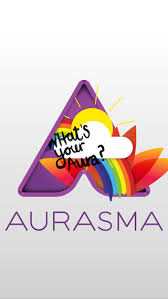 What is Aurasma?
Augmented reality is a digitally enhanced view of the real world. 
Turn any object, image, or place into an opportunity for AR.
 Watch everyday things come to life with graphics, animation, video, audio, and 3D content.
Combine Aurasma with Microsoft Forms as formative assessment  
Two ways to create an Aurasma- on your PC or on your Phone
Aurasma in the Classroom
Let’s Begin
Please Download the free Aurasma app from the App store or the Play Store
Create an account
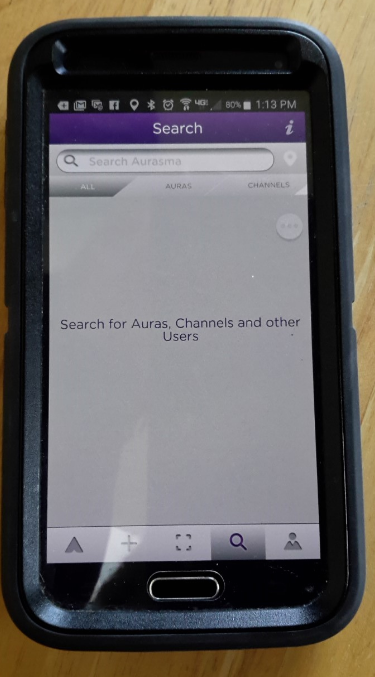 Using Your Device
Click here to search for Auras, Channels, and other users
2. Search for :
       Unami Dr Cummins
3. Click Follow
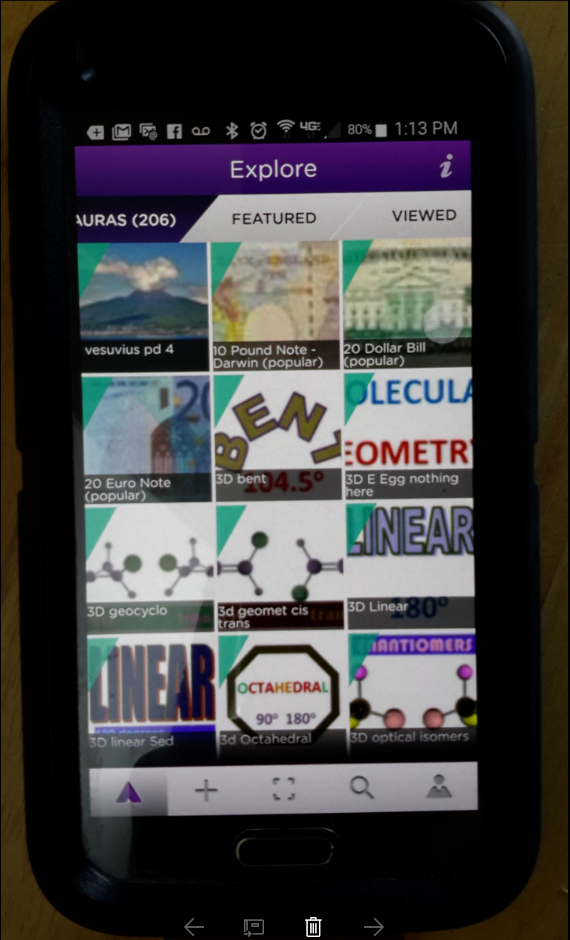 Using Your Device
Click here to view media via a trigger image
Aurasma’s from My Classroom
Use your device for the Aurasmas that are on the board :
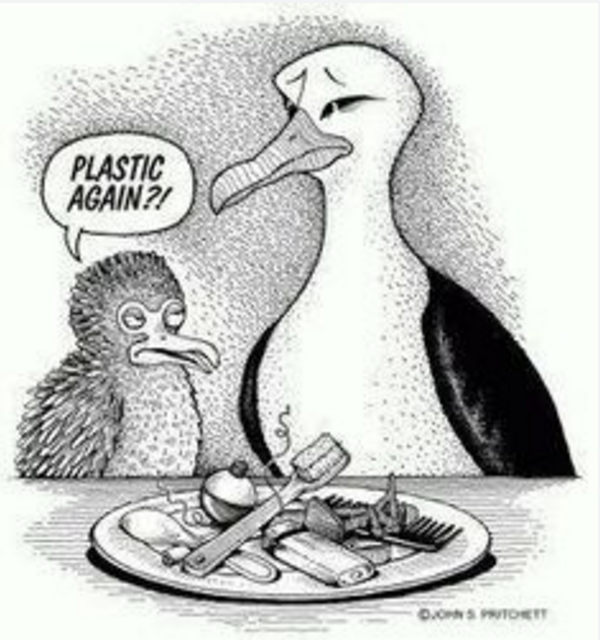 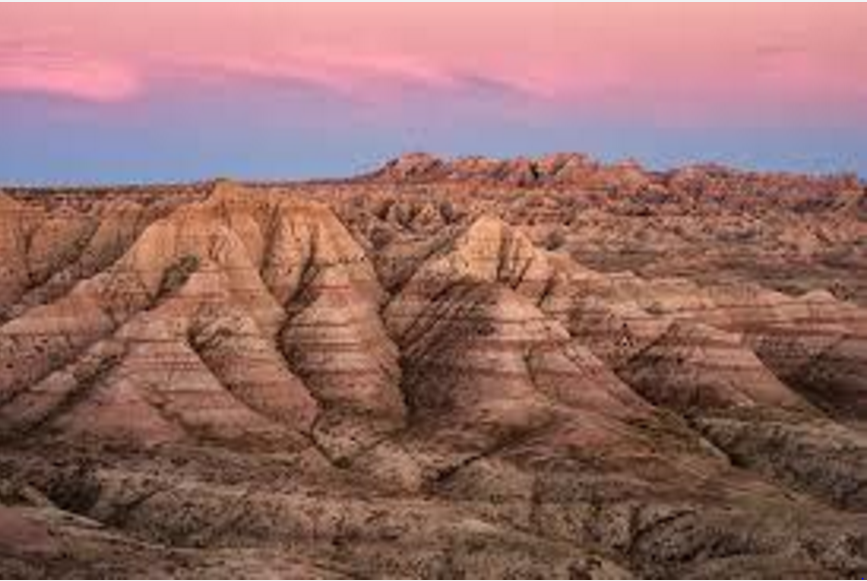 Student Created using Movie Maker
Downloaded from YouTube
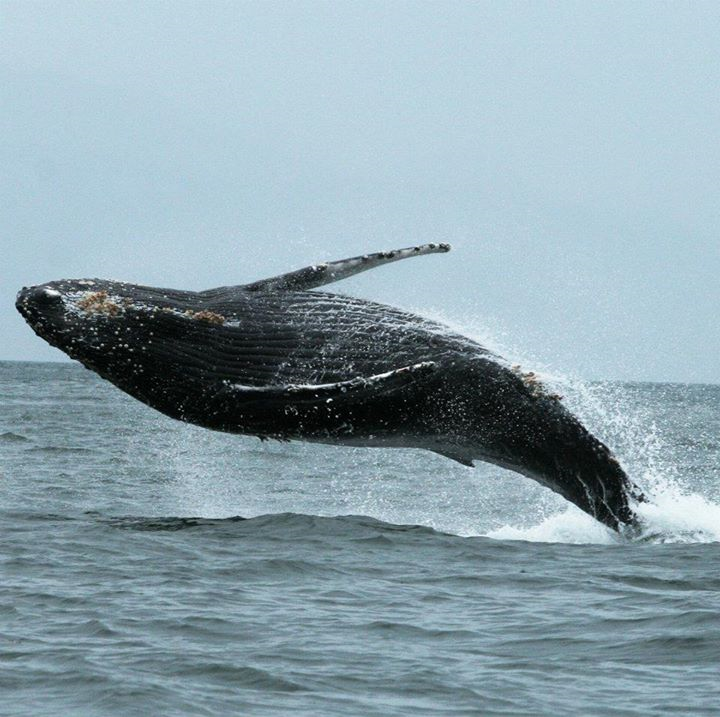 Poster
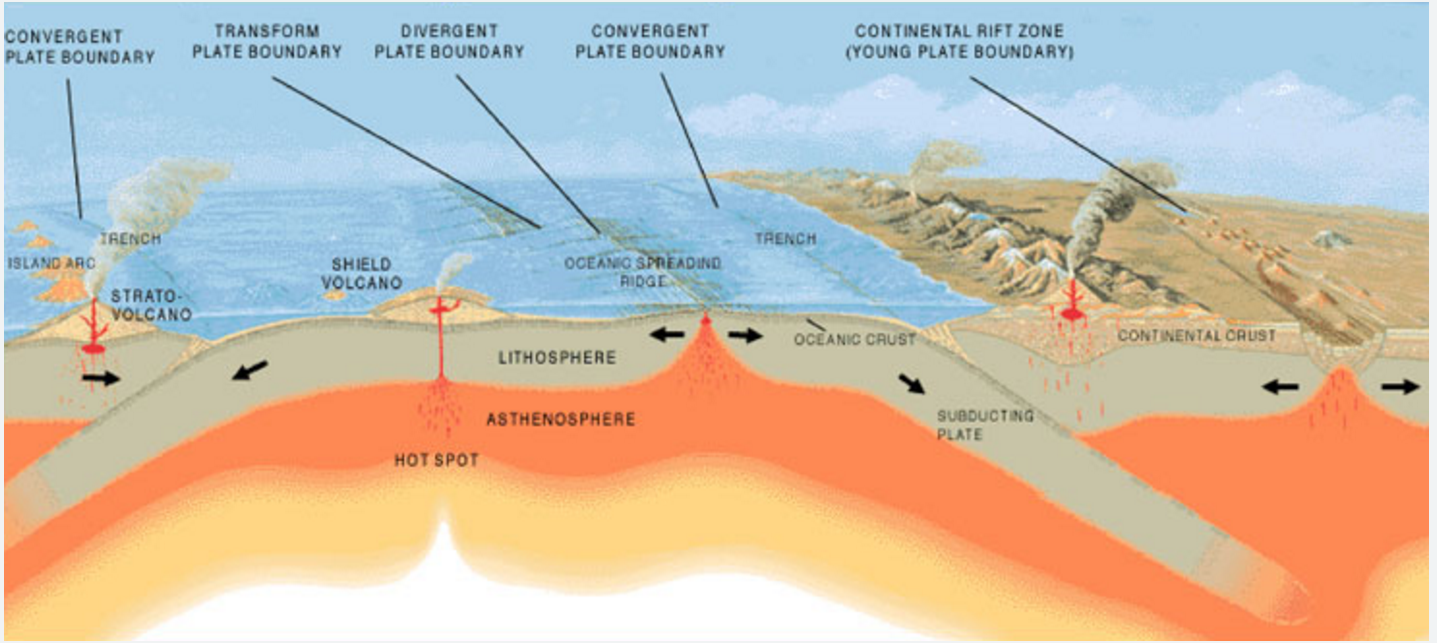 Homework Assignment
Examples of 3-D
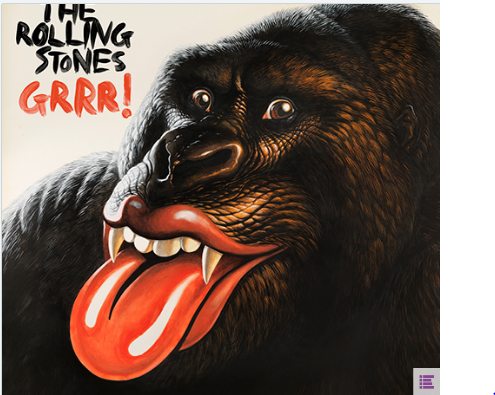 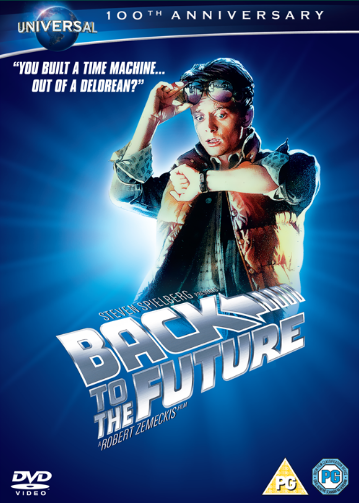 Using Your Device
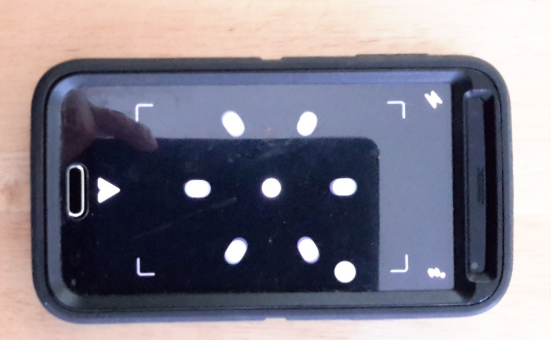 Click here to go back to the Aurasma homepage
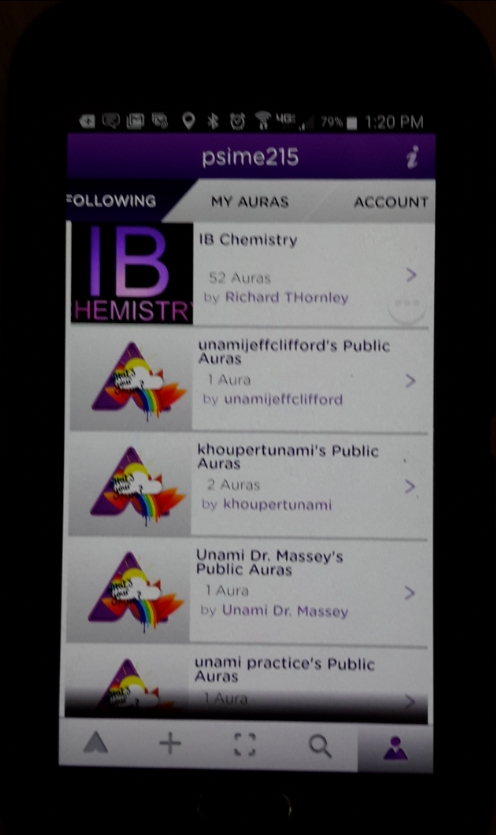 Using Your Device
See who you are following
Downloading from YouTube
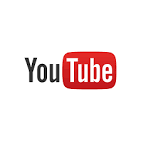 ***Be Careful of licensing. You don’t want to end up in YouTube School!
To download from YouTube
Copy the YouTube address of the video you want
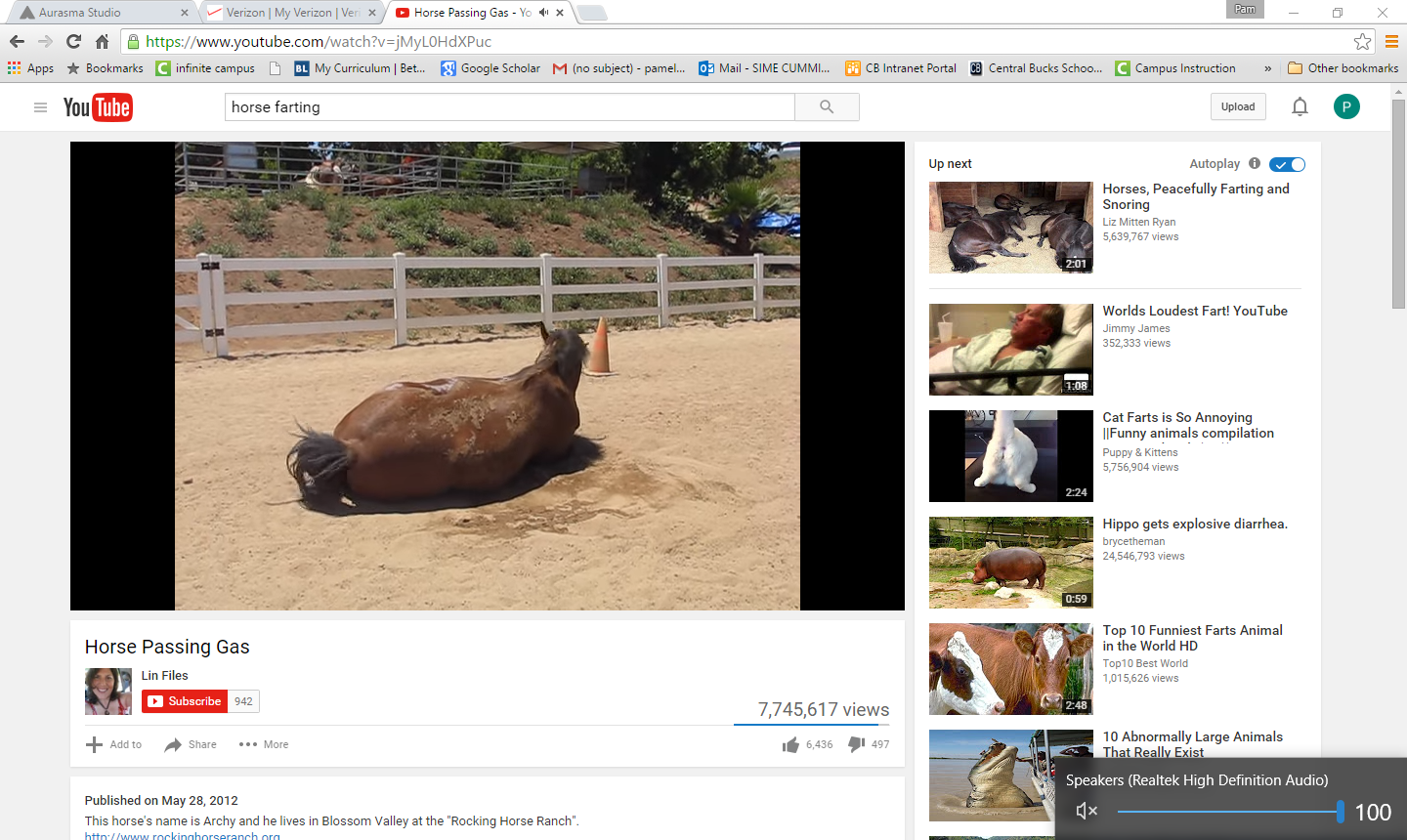 To download from YouTube
1. Go to keepvid.com
2. Paste the YouTube address of the video you want
    then hit Download
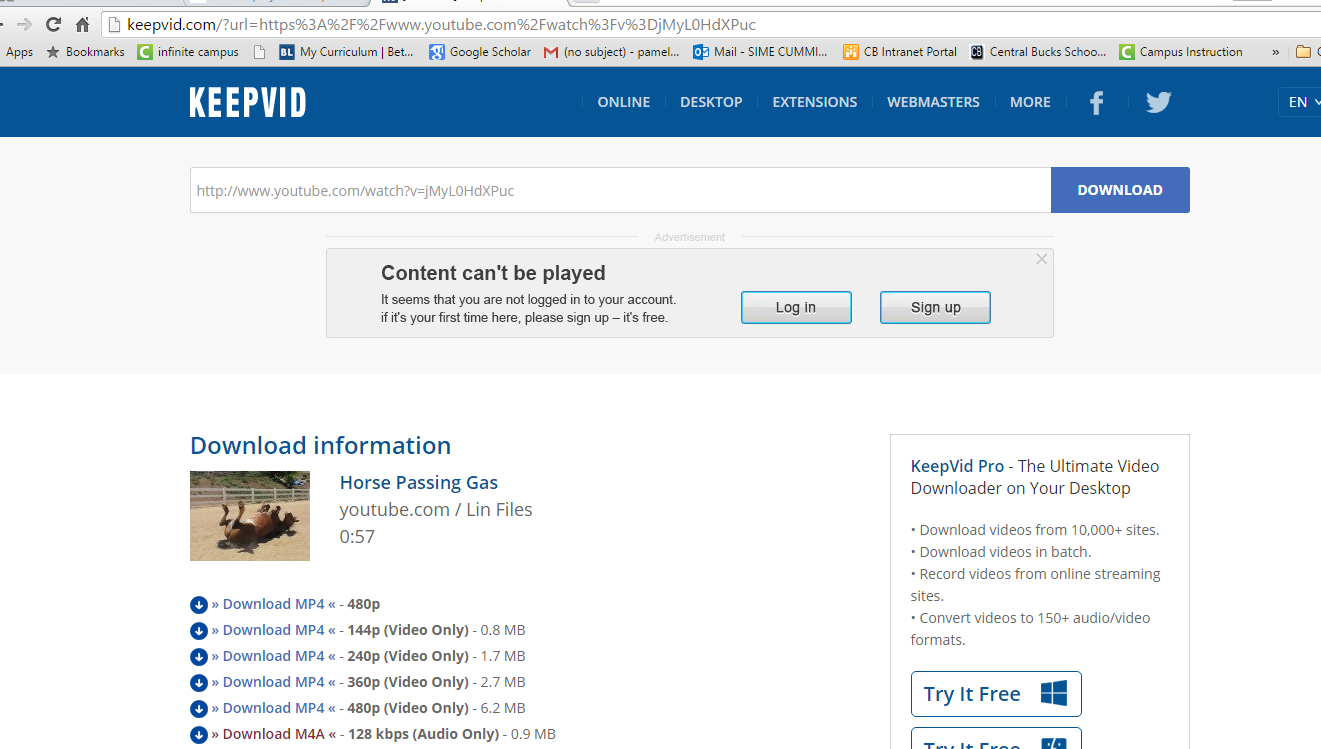 3. Click download MP4 and save
     the file to any folder
Create an Aurasma using a PC
Go to www.Aurasma.com and click sign up with the username and password you just made

Point to remember-Aurasma for students: I would suggest that you are the only one with the username and password and that you upload student videos.
Create an Aurasma using a PC
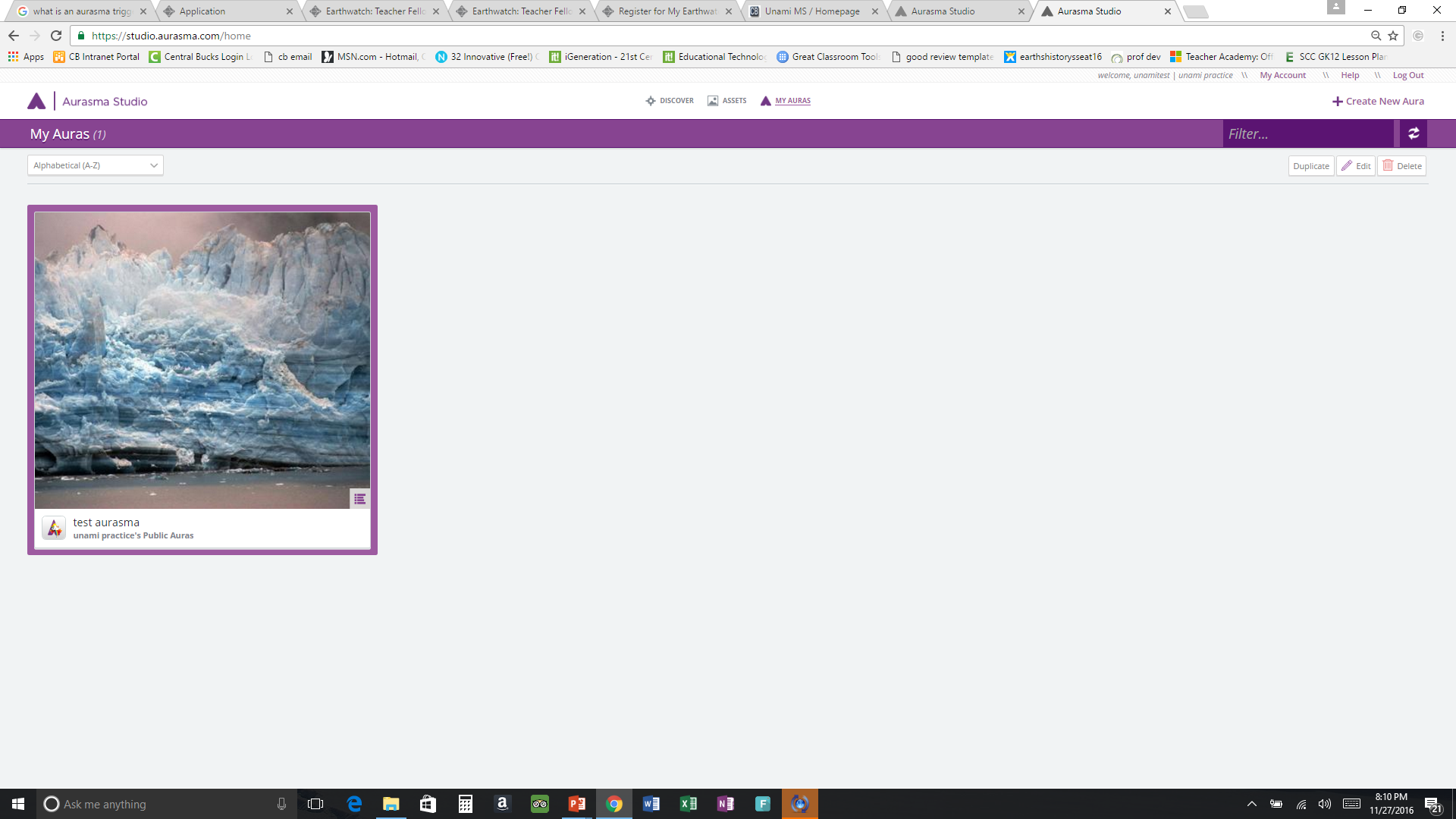 Click My Account
Create an Aurasma using a PC
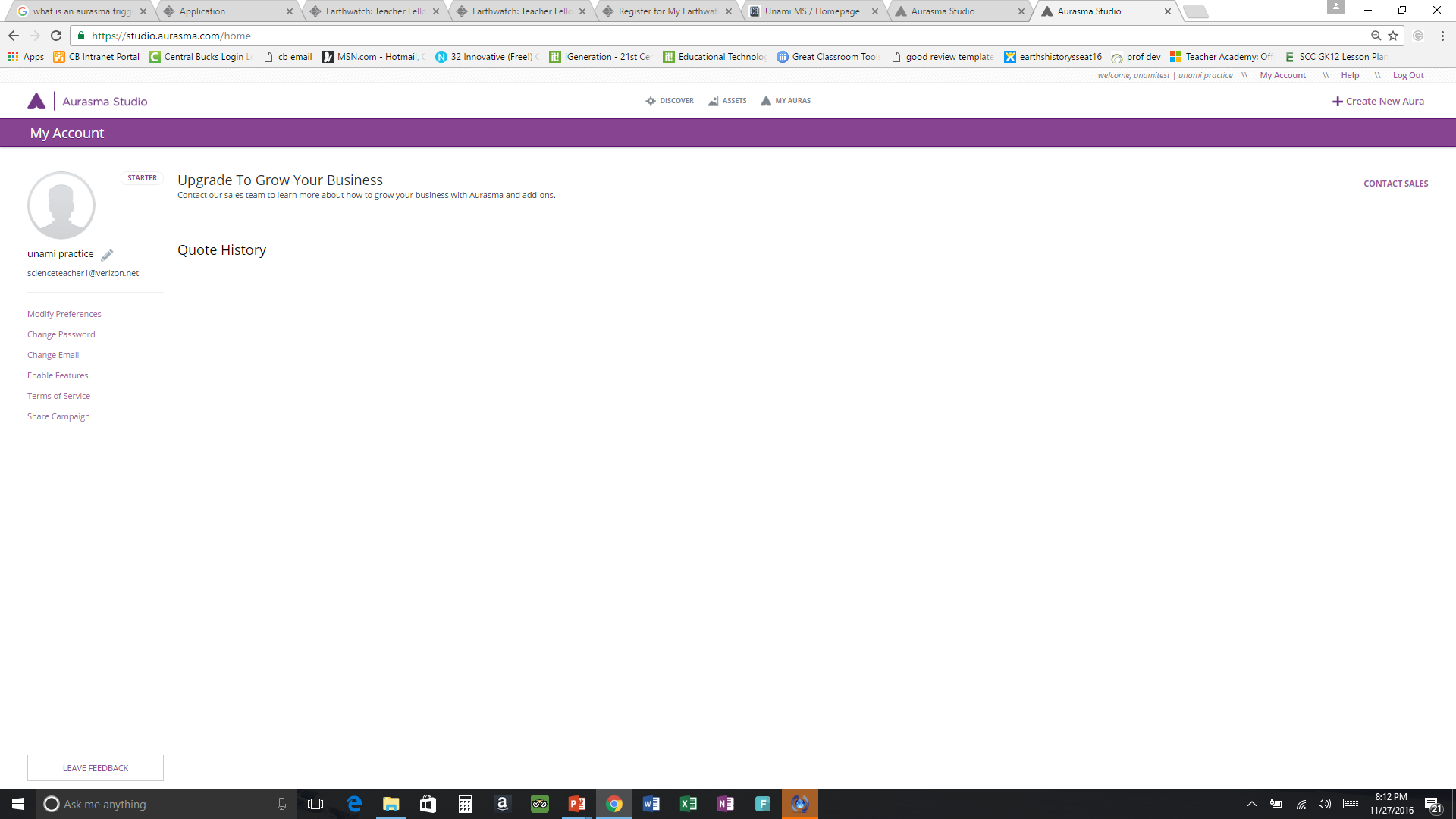 Click Enable Features then…

Click advanced aura actions and web overlays
Create an Aurasma using a PC
Click Create New Aura
Create an Aurasma using a PC
Click to upload trigger. 

Trigger Images are the real world images or objects you want Aurasma to be able to recognize.
Create an Aurasma using a PC
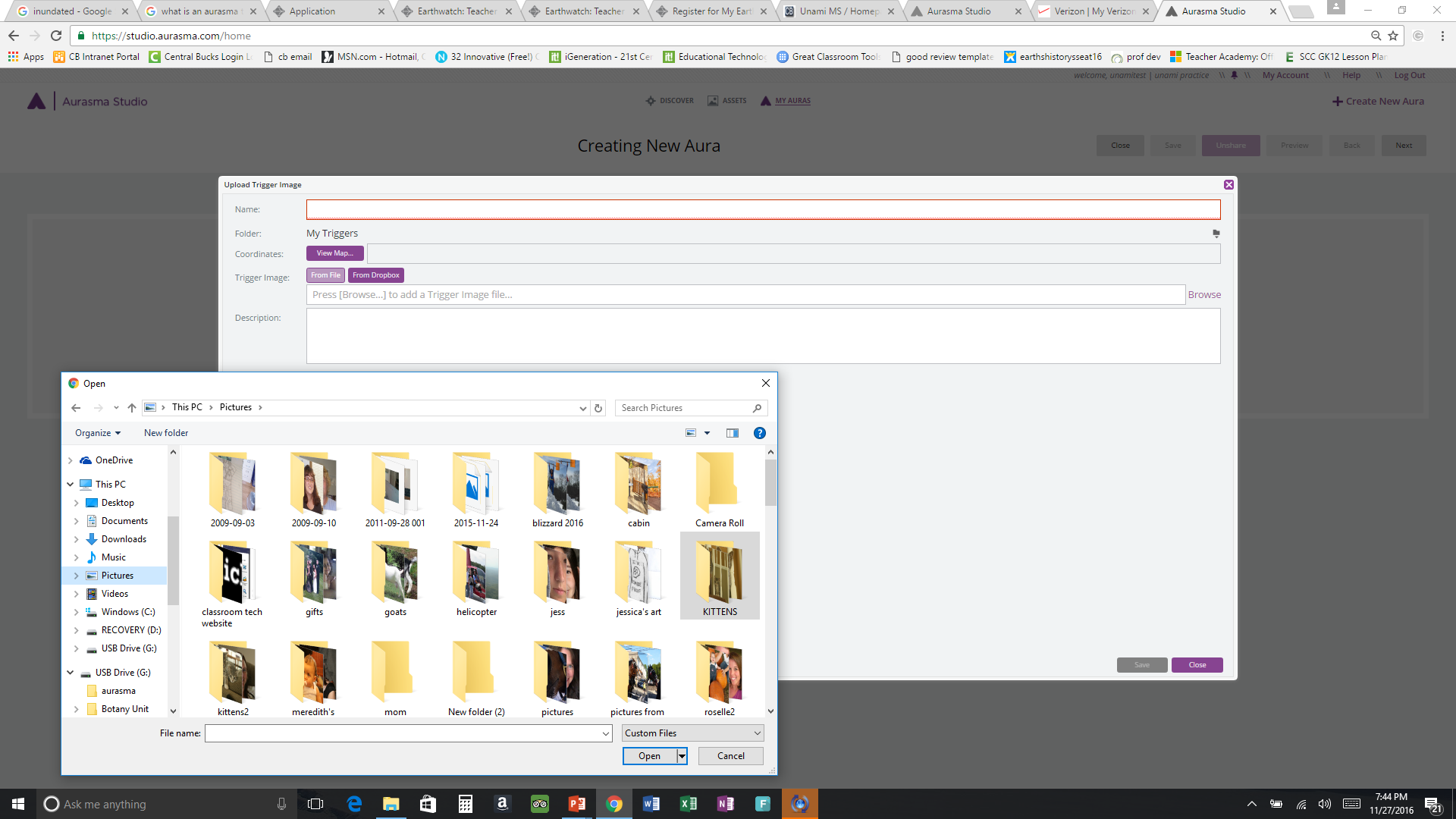 Click browse

Choose the picture you want, name it and hit save
Create an Aurasma using a PC
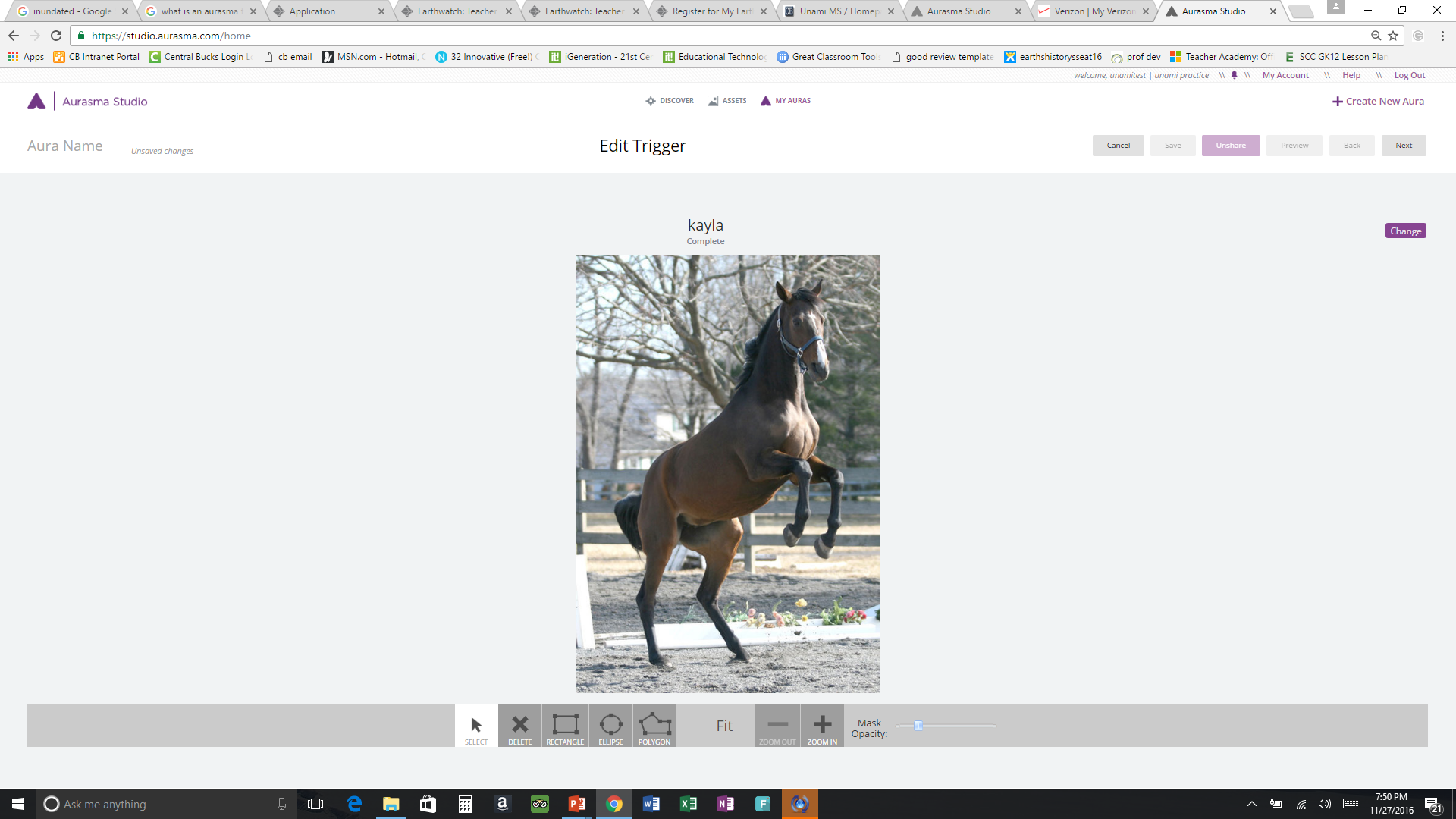 If happy with it, hit next

If not happy with it, hit change
Create an Aurasma using a PC
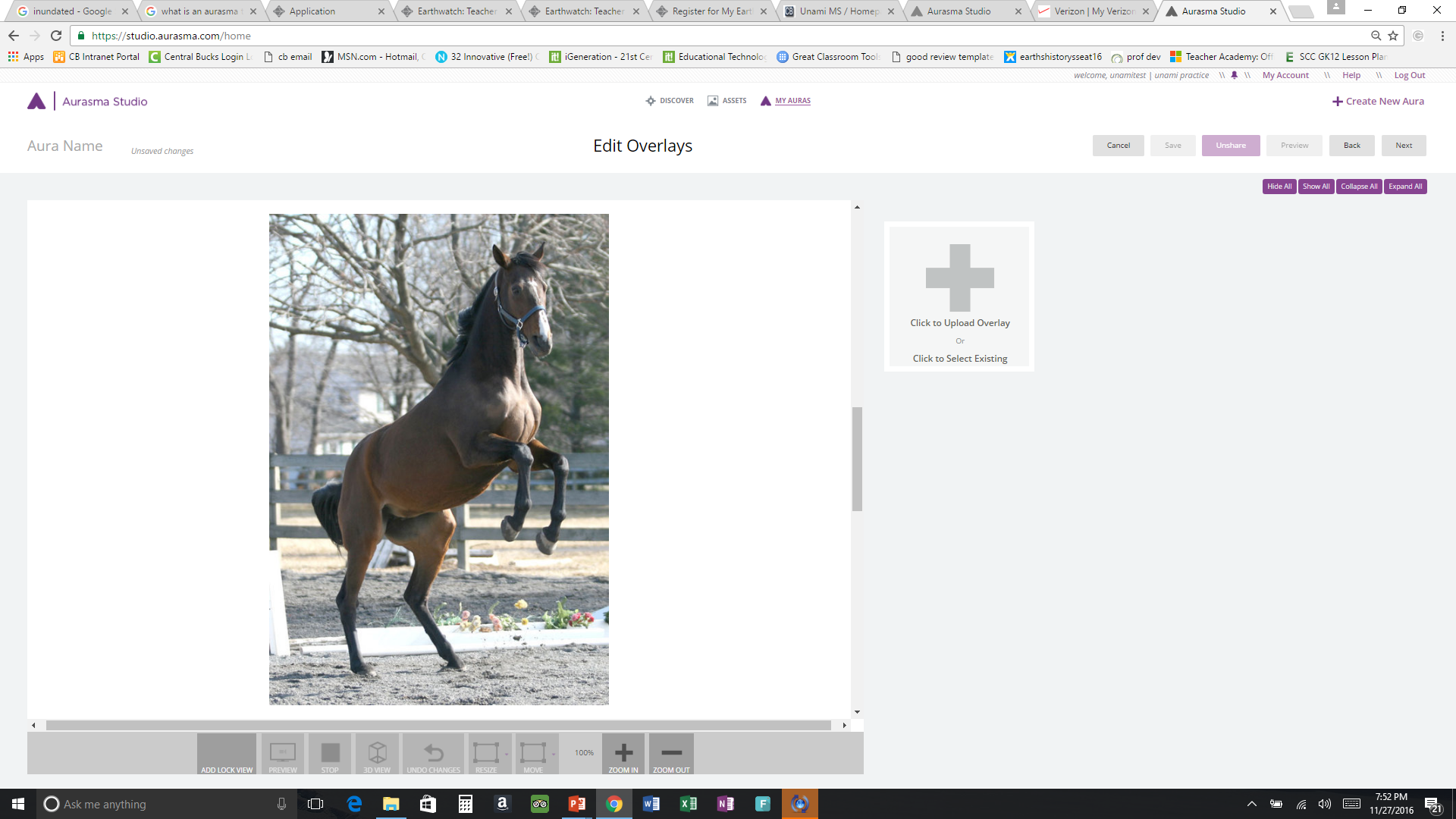 Click to upload overlay

The Overlay is what will be shown when the trigger is activated
Create an Aurasma using a PC
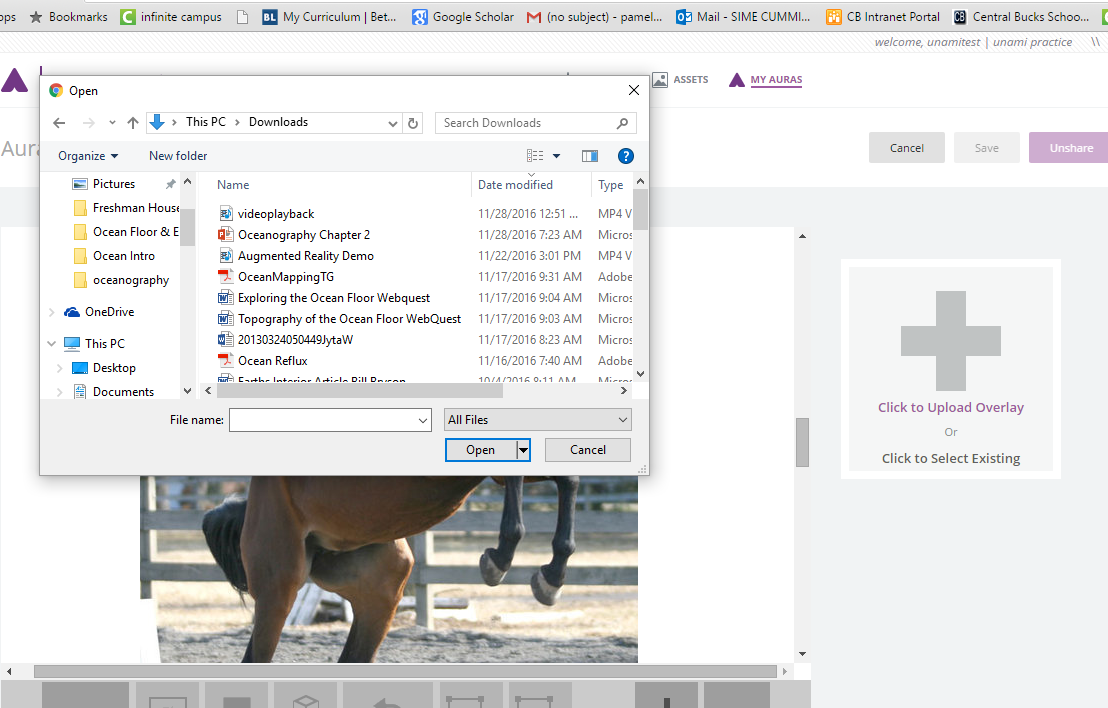 Choose the video you want and click open
Create an Aurasma using a PC
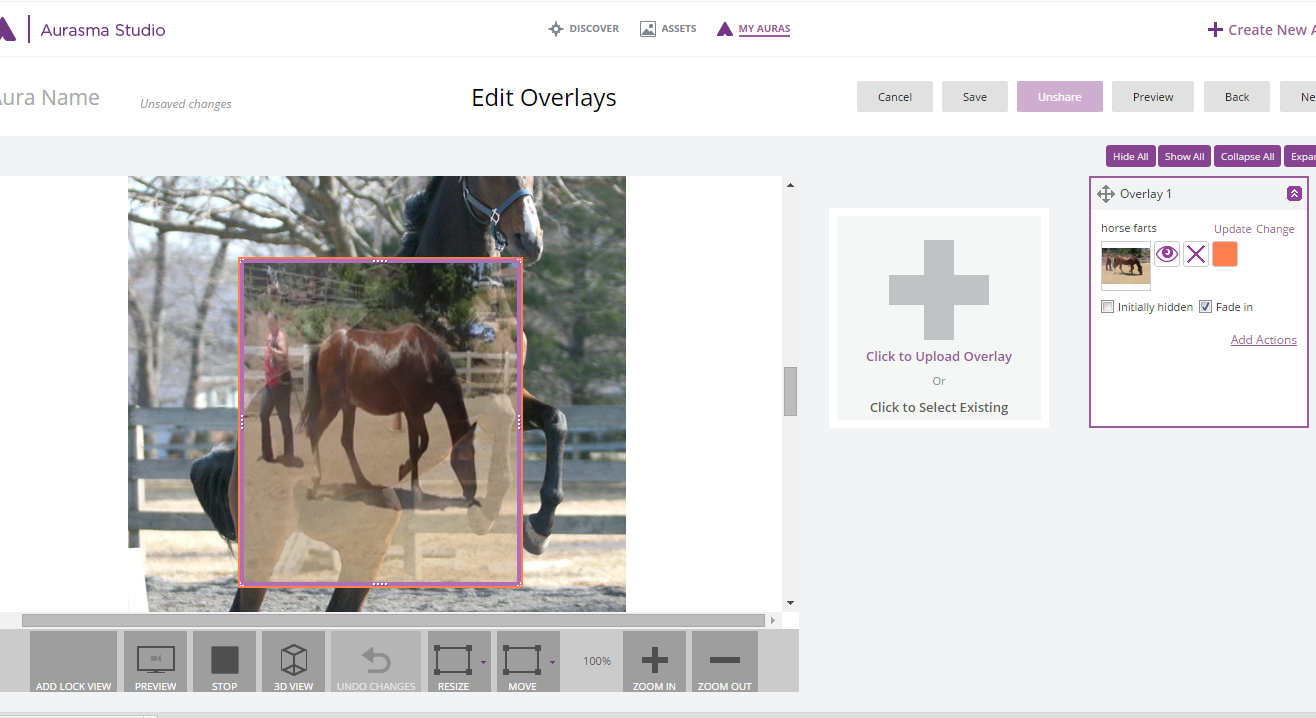 Resize by pulling on the handles
Adding Actions to an Overlay
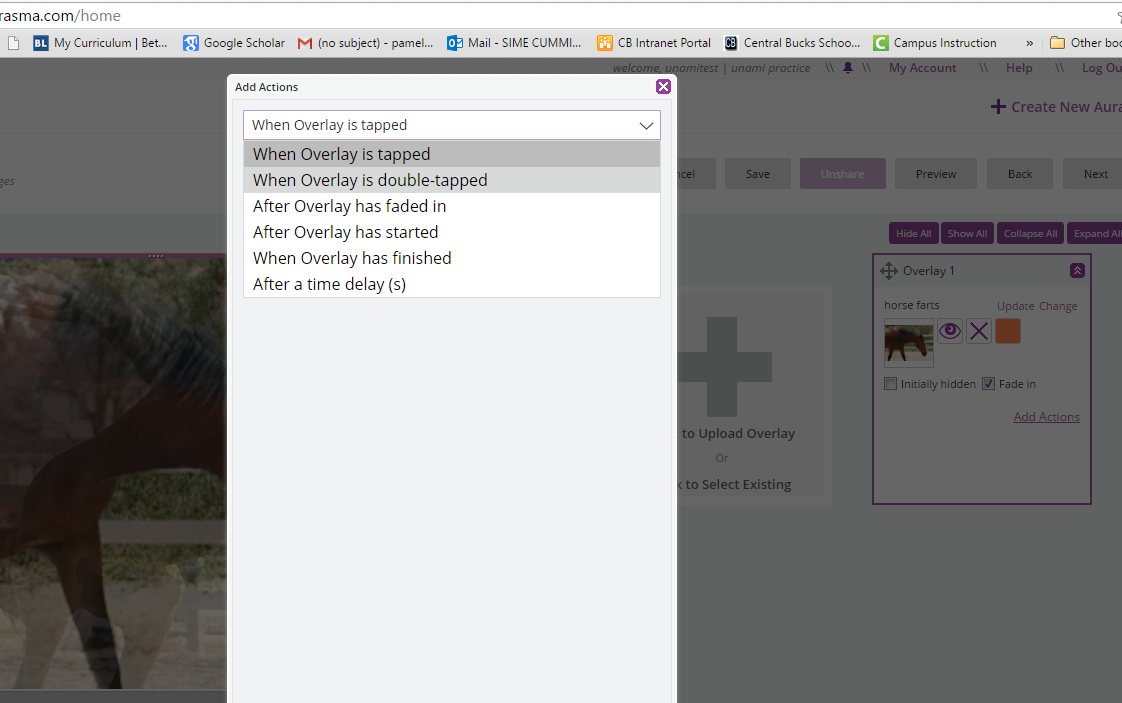 Actions tell Aurasma when the overlay will begin. They are especially helpful when adding more than one overlay to your project







To add actions click
       here
Choose the action you want to use
Adding More Than One Overlay to a Trigger
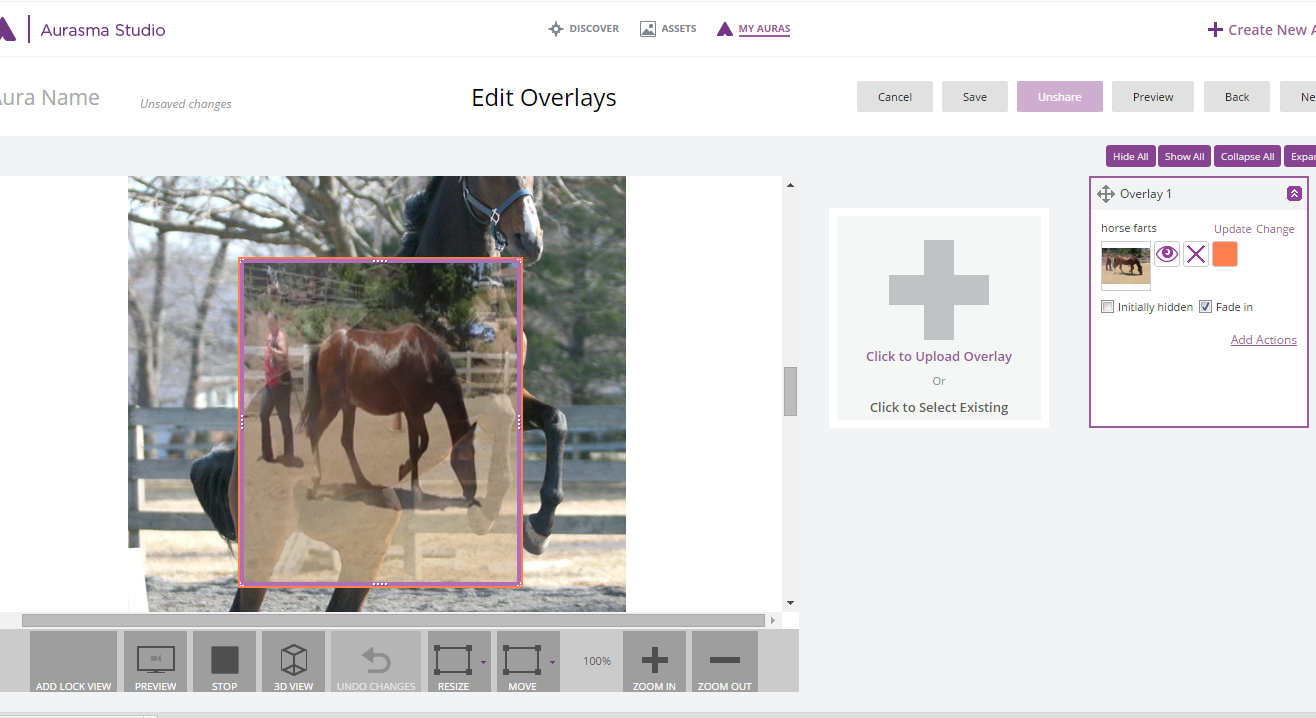 When you are finished, hit next
To add subsequent overlays to the same trigger, click here
Add a Website, 3-D models, previously viewed overlays
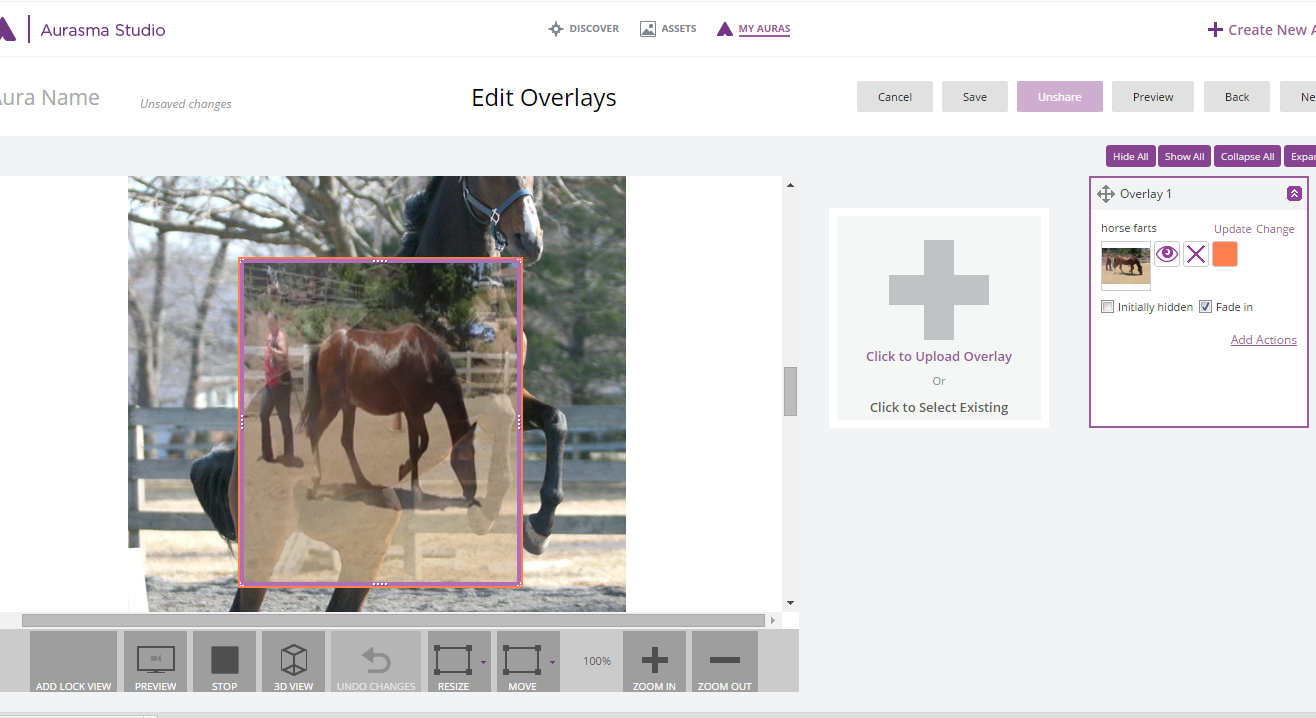 Click to add website, 3-D models, animations, as well as previously used overlays
To Add a Website as an Overlay
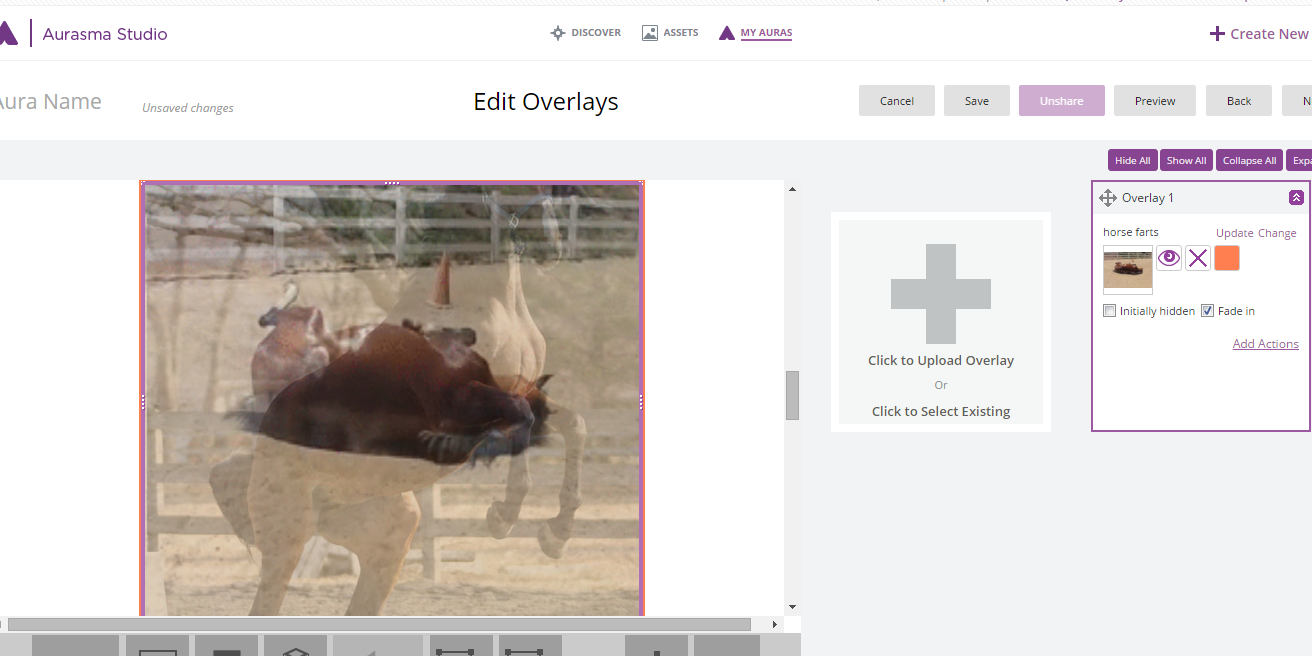 Go to assets
To Add a Website as an Overlay
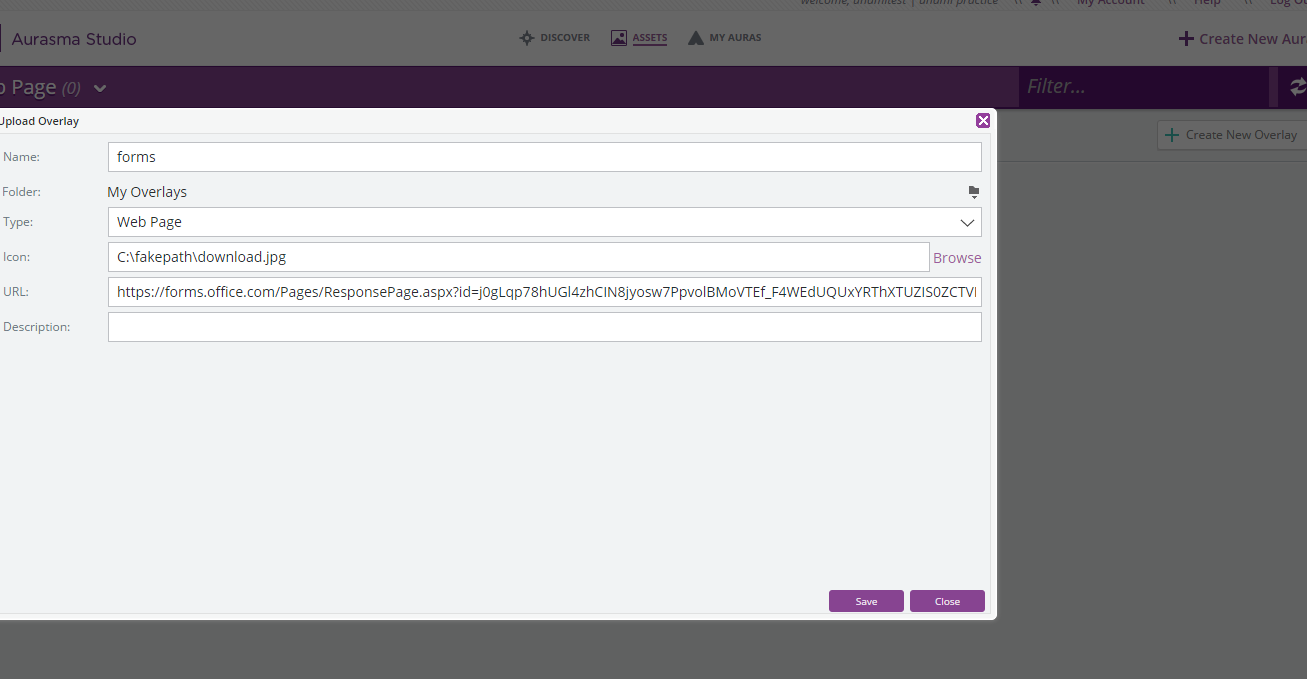 2. Name the overlay
3. Choose from dropdown
Click Create
       New
     Overlay
4. Browse for icon
5. Paste the URL
6. save
To Add a Website as an Overlay
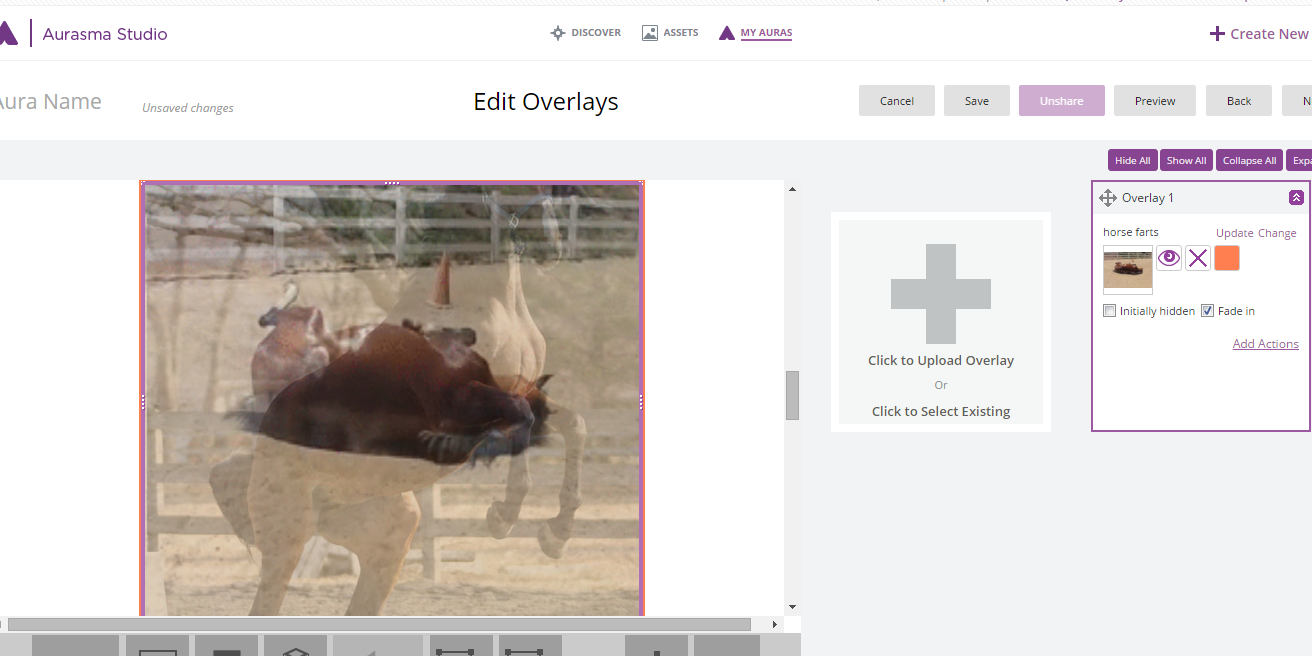 Click here
To Add a Website as an Overlay
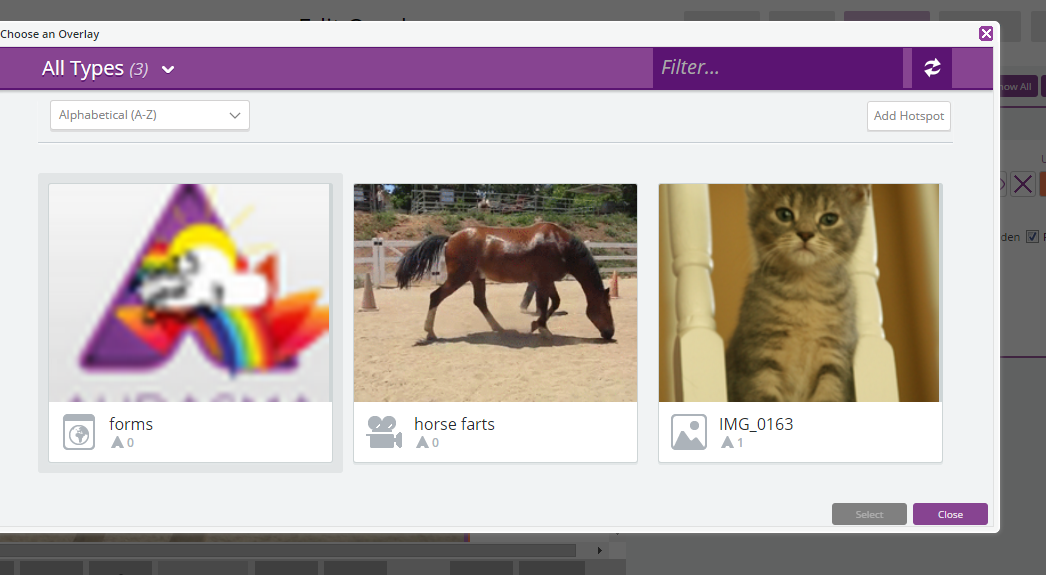 Choose the Overlay and hit select
To Add a Website as an Overlay
When you are happy with it, click next
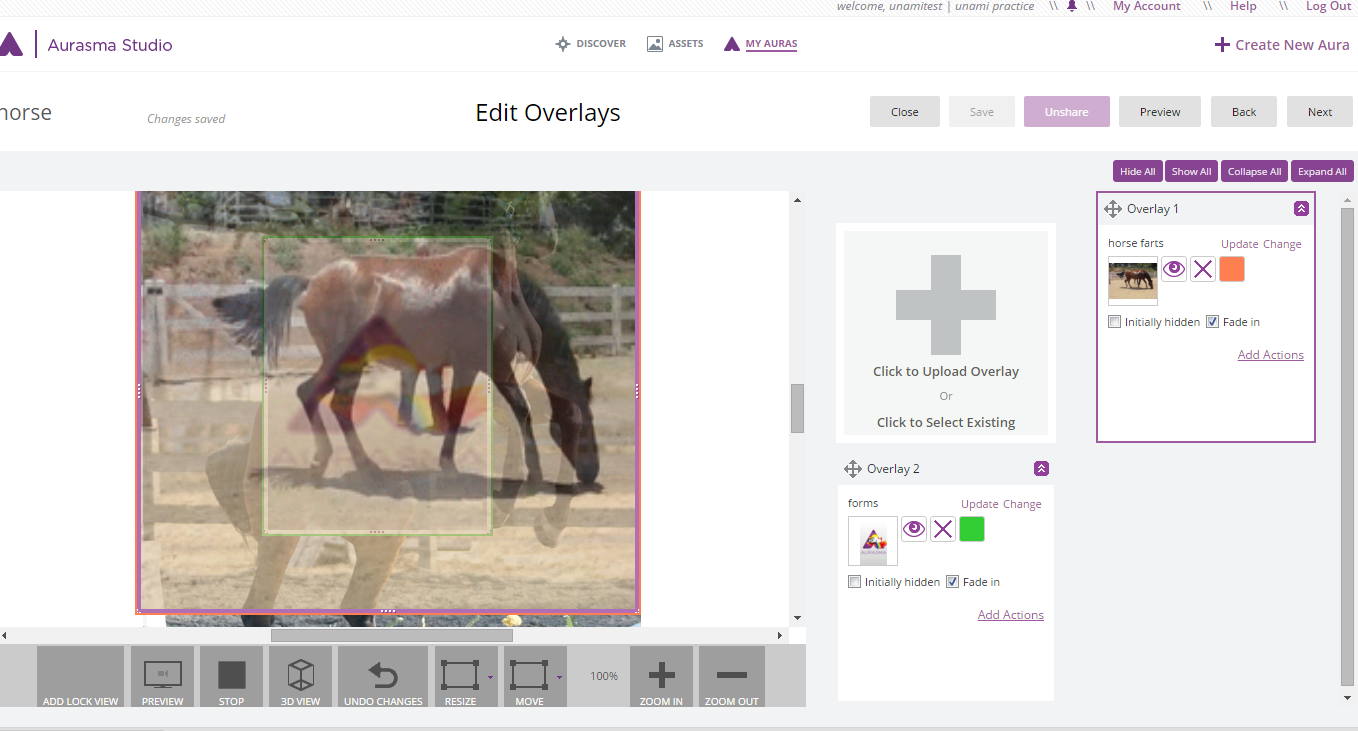 Drag to change the order of the overlays if you want to
How to create augmented reality in Aurasma Studio